Μυελοειδές Καρκίνωμα Θυρεοειδούς
Παρουσιαση ιστολογικου πλακιδιου
σαβρανακησ ΟρεστηΣ – Σερπετσιδακη Ευανθια
Ευχαριστίες στην ιατρό παθολογοανατόμο Κα Αντιγόνη Καρακώστα, Διευθύντρια Ε.Σ.Υ. 
στο Παθολογοανατομικό του Γ.Ν. Νικαίας «Άγιος Παντελεήμων»,
για την παραχώρηση περιστατικού μυελοειδούς θυρεοειδικού καρκινώματος προς μελέτη.
Ορισμός – Γενικά στοιχεία
Κλινική Εικόνα
Προγνωστικές Παράμετροι
Δυσμενείς:
Προχωρημένο στάδιο, προχωρημένη ηλικία, ύπαρξη λεμφαδενικών μεταστάσεων, άρρεν φύλο, σποραδική μορφή, υψηλή μιτωτική δραστηριότητα και αγγειακή διήθηση.

Ευμενείς:
Νεαρή ηλικία, θήλυ φύλο, οικογενής μορφή και μικροκαρκίνωμα.
Μακροσκοπικά ευρήματα
Μακροσκοπικά, πρόκειται για μια μονήρη, αφοριζόμενη, μη εγκαψωμένη, φαιά αλλοίωση. 
Οικογενής μορφή: αμφοτερόπλευρη εντόπιση (και στους 2 λοβούς του θυρεοειδούς), με πολλαπλές εστίες.
Μικροσκοπικά ευρήματα
Κύτταρα: στρογγυλά, πλασματοκυτταροειδή, πολυγωνικά ή ατρακτόμορφα, τα οποία μπορεί να διατάσσονται σε: φωλιές, χορδές ή θυλάκια.
Πυρήνες: στρογγυλοί με λεπτά (δίκην αλατοπίπερου) και ενίοτε αδρά κατανεμημένη τη χρωματίνη. Με αδιάκριτα πυρήνια.
Κυτταρόπλασμα: ηωσινόφιλο εώς αμφίφιλο, κοκκώδες λόγω των εκκριτικών κοκκίων.
Στο στρώμα εναποθέσεις αμυλοειδούς.
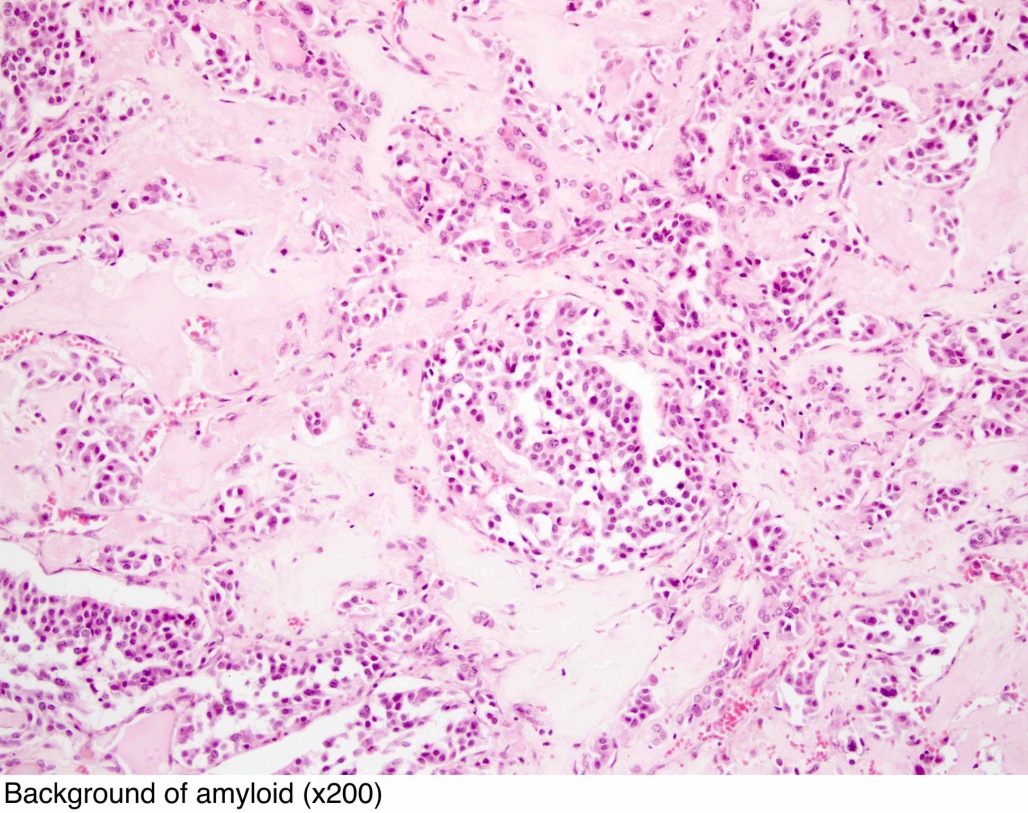 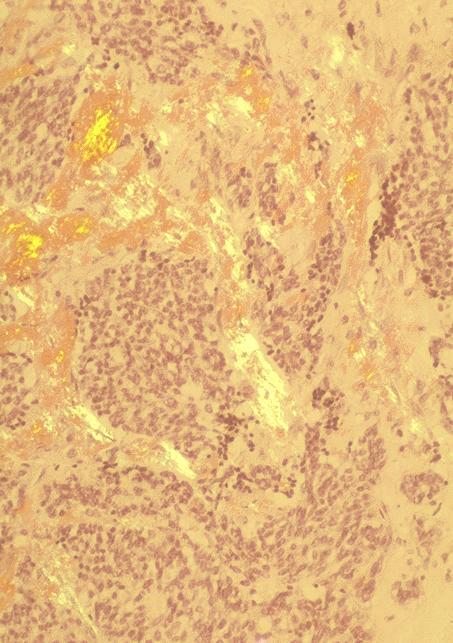 Θετικές Χρώσεις
Καλσιτονίνη
CEA
Ερυθρό του Κονγκό (για το αμυλοειδές)
Χρωμογρανίνη
Συναπτοφυσίνη

Αρνητική χρώση: Θυρεοσφαιρίνη
[Speaker Notes: Η θυρεοσφαιρίνη πρέπει πάντα να σχετίζεται με την μορφολογία]
Διαφοροδιάγνωση (βλ. σημειώσεις διαφάνειας)
1.Ογκοκυτταρικό καρκίνωμα 
2.Μεταστατικό νευροενδοκρινικό καρκίνωμα
3.Χαμηλά διαφοροποιημένο Ca θυρεοειδούς
Θεραπεία
Ολική θυρεοειδεκτομή +/- επιχώριος λεμφαδενικός καθαρισμός
[Speaker Notes: Ηωσινόφιλο όχι αμφίφιλο κυτταρόπλασμα και δεν υπάρχουν ινώδεις ταινίες ανάμεσα στις φωλιές των κυττάρων.
Αρνητική η καλσιτονίνη και το CEA.
Θυρεοσφαιρίνη συχνά θετική, καλσιτονίνη αρνητική, χωρίς αμυλοειδές.]